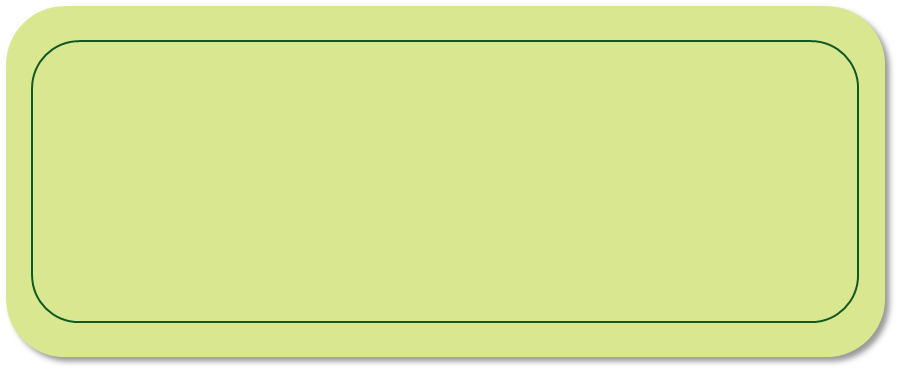 Body language    人教版 Book 4 Unit4 Body Language
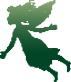 东源中学    唐苏秀
华南师范大学 
许绮珊    颜郁静
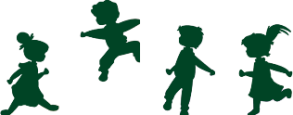 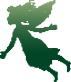 Learning:
Lexical chunks
（词块）
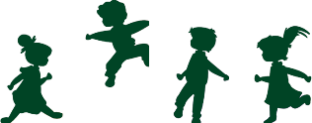 1st para.
Yesterday, another student and I, representing our university's student association, went to the Capital International Airport to meet this year's international students. They were coming to study at Beijing University. We would take them first to their dormitories and then to the student canteen. After half an hour of waiting for their flight to arrive, I saw several young people enter the waiting area looking around curiously. I stood for a minute watching them and then went to greet them.
1.represent
[reprɪ'zent]
vt. 代表；表现；描绘；回忆；再赠送
vi. 代表；提出异议
e.g: This mark represents a village.
Collocations:
represent for 代表；象征
represent ... as 把...描绘成
represent oneself to be 自称是
2.be curious about   对....感兴趣
e.g: 
People were curious about the flying machine.
人们对飞行器感到好奇。
Collocations:
It is curious that...    ....真奇怪
be curious to do sth.   极想做某事
from/out of one's curiosity  出于好奇
satisfy one's curiosity   满足某人的好奇心
3. see sb. do sth.
see sb do sth 看见某人做某事（全部过程或全过程持续时间很短）

e.g. I saw him pick an apple. (pick an apple持续时间很短）
see sb doing sth 看见某人做某事（其中一部分过程）

e.g：When I passed her room, I saw her cleaning her room.
(看到一部分）
2nd para.
The first person to arrive was Tony Garcia from Colombia, closely followed by Julia Smith from Britain. After I met them and then introduced them to each other, I was very surprised. Tony approached Julia, touched her shoulder and kissed her on the cheek! She stepped back appearing surprised and put up her hands, as if in defence. I guessed that there was probably a major misunderstanding. Then Akira Nagata from Japan came in smiling, together with George Cook from Canada. As they were introduced, George reached his hand out to the Japanese student. Just at that moment, however, Akira bowed so his nose touched George's moving hand. They both apologized - another cultural mistake!
4. approach
[ə'prəʊtʃ]
n. 方法；途径；接近
vt. 接近；着手处理
vi. 靠近
Collocations:
an approach to   ...的入门; ...的途径;对...进行探讨； 
at the approach of   在快到...的时候
e.g:
He thought of a new approach to solve the problem.
People are busy shopping at the approach of Christmas.
5. major
['meɪdʒə]
adj. 主要的；重要的；主修的；较多的
n. [人类] 成年人；主修科目；陆军少校
vi. 主修
Common use:
major in sth.   主修
play a major role in sth.  在某事中起重要作用
major factor  主要因素
6. in denfence of
保护；防护；为...辩护
e.g：In defence of his policy, the Minister pointed to the sharp decrease in road deaths.
部长在为自己的政策辩护时指出，交通死亡事故已经锐减。
Useful  grammar patterns:
in denfence  防守中；处于防御状态
denfend against  保卫...以免受
national defence  国防
defence construction  国防工程
3rd para.
Ahmed Aziz, another international student, was from Jordan. When we met yesterday, he moved very close to me as I introduced myself. I moved back a bit, but he came closer to ask a question and then shook my hand. When Darlene Coulon from France came dashing through the door, she recognized Tony Garcia's smiling face. They shook hands and then kissed each other twice on each cheek, since that is the French custom when adults meet people they know. Ahmed Aziz., on the contrary, simply nodded at the girls. Men from Middle Eastern and other Muslim countries will often stand quite close to other men to talk but will usually not touch women.
7. dash
[dæʃ]
n. 破折号；冲撞
vt. 使…破灭；猛撞；泼溅
vi. 猛冲；撞击
collocations:
dash forward     插上；向前冲
dash out    v. 冲出，跑开；删去，勾掉
a dash of      少许；一点儿
8. on the contrary
反之；正相反
e.g.
1.Nothing wrong with this kind of migration, on the contrary.  
这种迁移并没有任何错误，实际情况正相反。

2.It's no trouble at all; on the contrary, it will be a great pleasure to help you.
根本不费事，恰恰相反，非常荣幸能帮到你。
柯林斯例句库
4th para.
As I get to know more international friends, I learn more about this cultural "body language". Not all cultures greet each other the same way, nor are they comfortable in the same way with touching or distance between people. In the same way that people communicate with spoken language, they also express their feelings using unspoken "language" through physical distance, actions or posture. English people, for example, do not usually stand very close to others or touch strangers as soon as they meet. However, people from places like Spain, Italy or South American countries approach others closely and are more likely to touch them. Most people around the world now greet each other by shaking hands, but some cultures use other greetings as well, such as the Japanese, who prefer to bow.
9. be likely to
很可能... 有希望...
Common use:
sth./sb. be likely to do ...
It is likely that ...
be more likely to 很有可能 ; 更可能
be less likely to 不太可能去做某事
e.g. This firm is likely to get a big profit this year.
       It is likely that he will win this year.
10. in the same way
同样地；以同样的方式
e.g: 
People don't look after other people's property in the same way as they look after their own.
人们是不会像照管自己的房产那样照管别人的房产的。
柯林斯例句库
Relative patterns:
in much the same way 大致同样
in exactly the same way 在完全相同的方式 ; 在完全一样的方式
in the same old way 照样
11. for example/ such as
例如；比如
for example = for instance    例如
Comparison:
for example用来举例说明某一论点或情况,一般只举同类人或物中的"一个"为例,作插入语,可位于句首、句中或句末.
e.g:
Ball games,for example,have spread around the world.
such as用来列举事物时,一般列举同类人或事物中的几个例子.插在被列举的事物与前面的名词之间,as后面不可有逗号.
e.g:
Some of the rubbish,such as food,paper and iron,rots away over a long period of time.
12. as soon as
一...就...
既可以引导时间状语从句，表过去，又可以表示将来。
（1）指紧接着发生的两个短动作，主从句都用一般过去时
     He took out his English books as soon as he sat down.
（2）指未发生的动作，规律是：主句一般将来时,从句用一般现在时代替一般将来时
　I will tell him the news as soon as he comes back.
Have a review
8. on the contrary
9.  be likely to
10. in the same way
11. for example/such as
12. as soon as
1. represent
2. be curious about
3. see sb. do sth.
4. approach
5. major
6. in defence of
7. dash
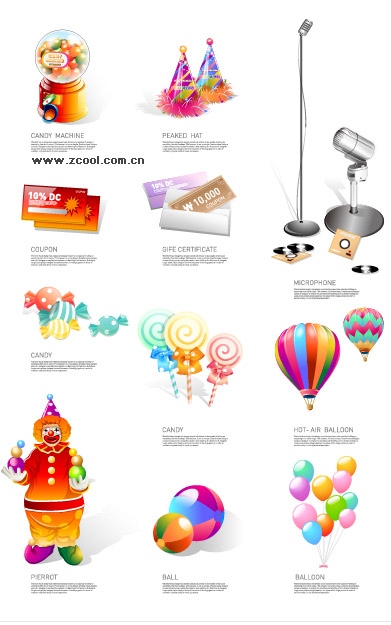 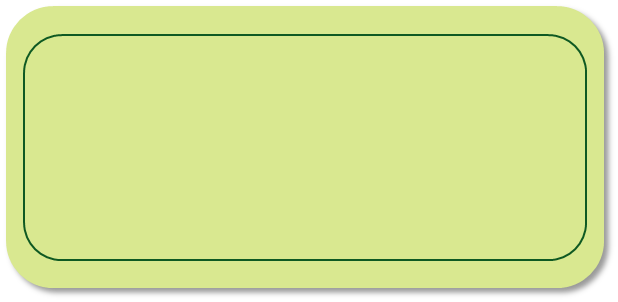